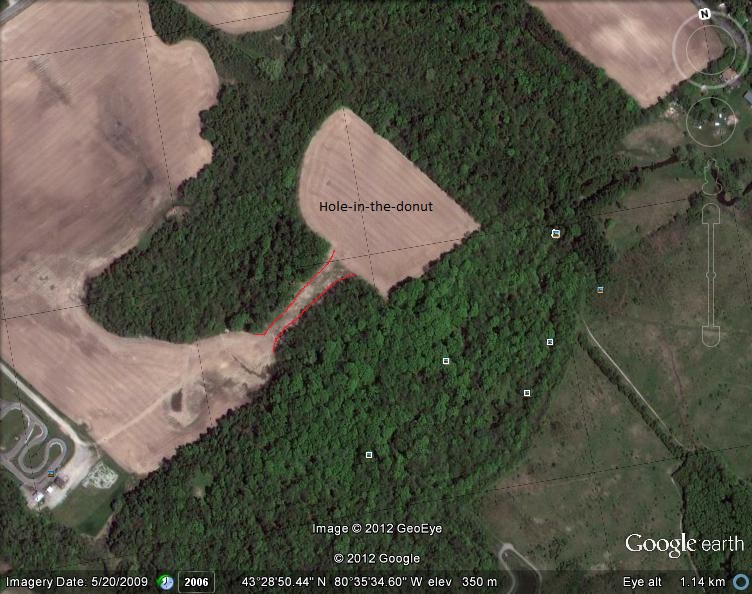 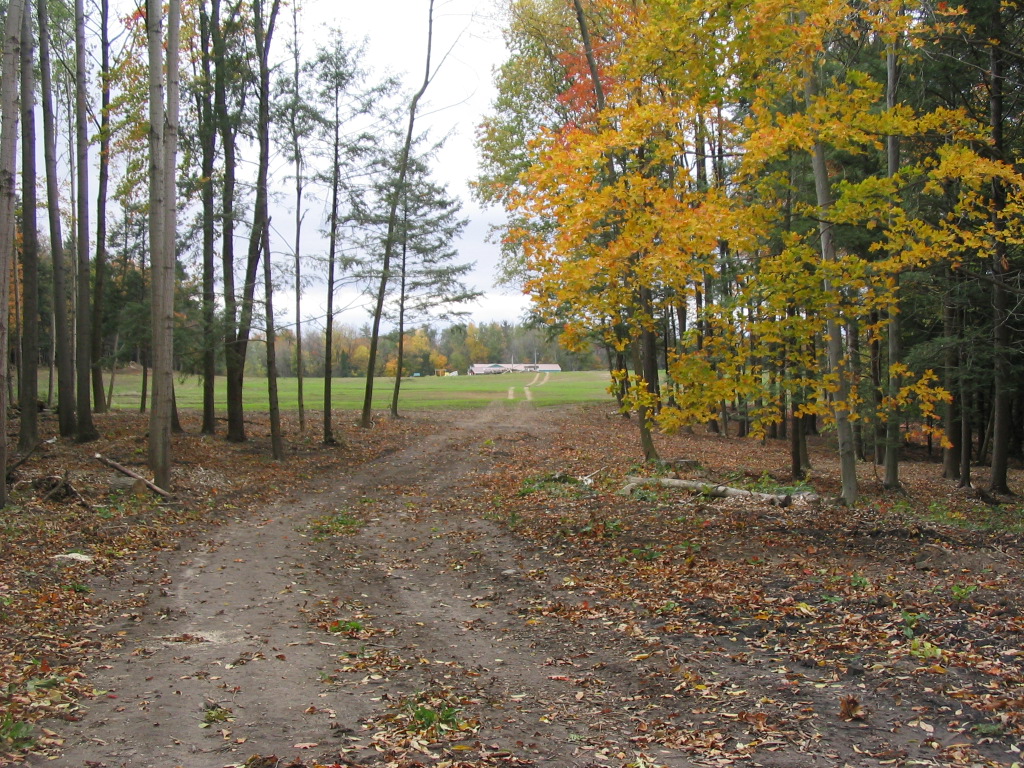 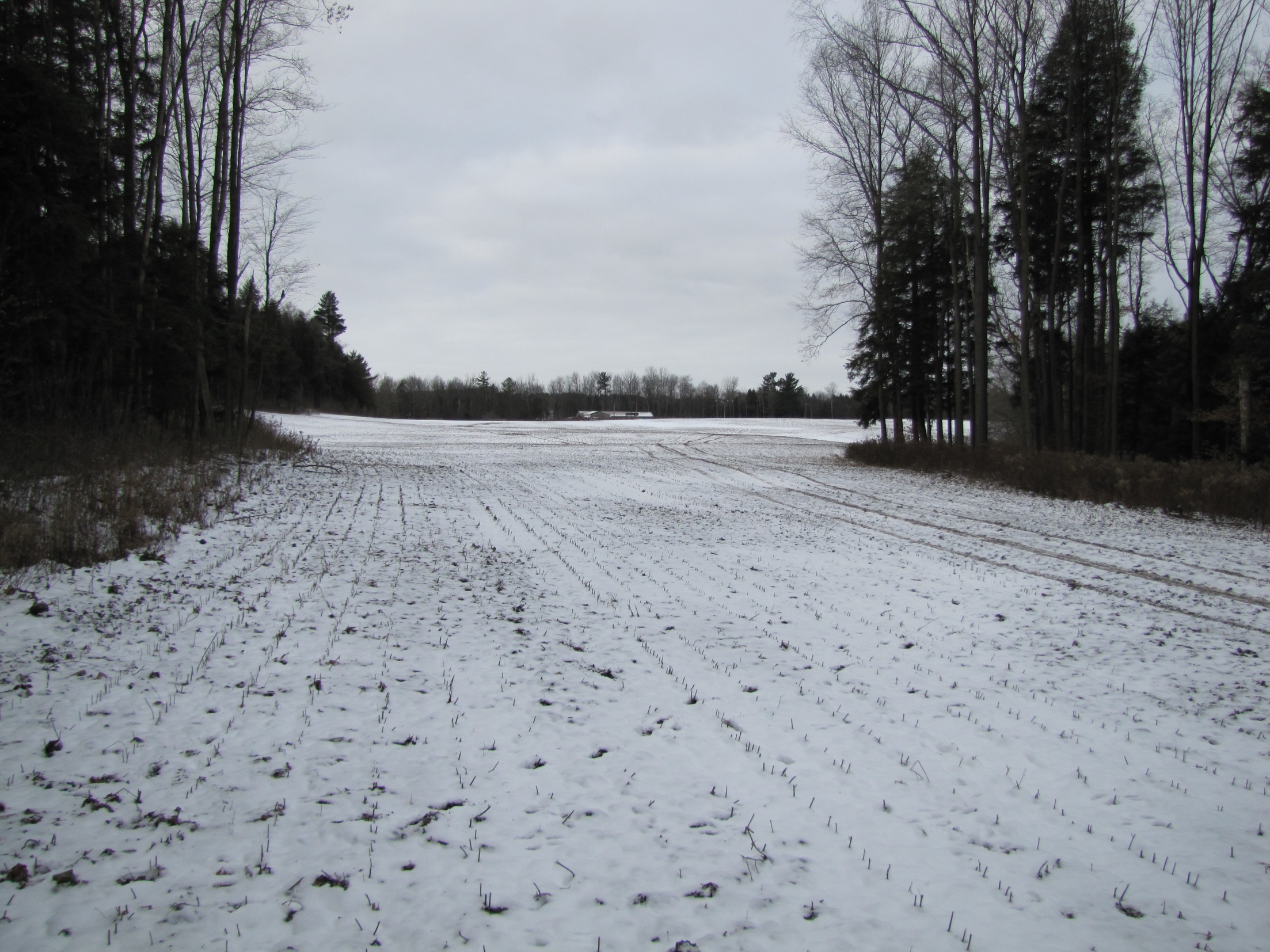 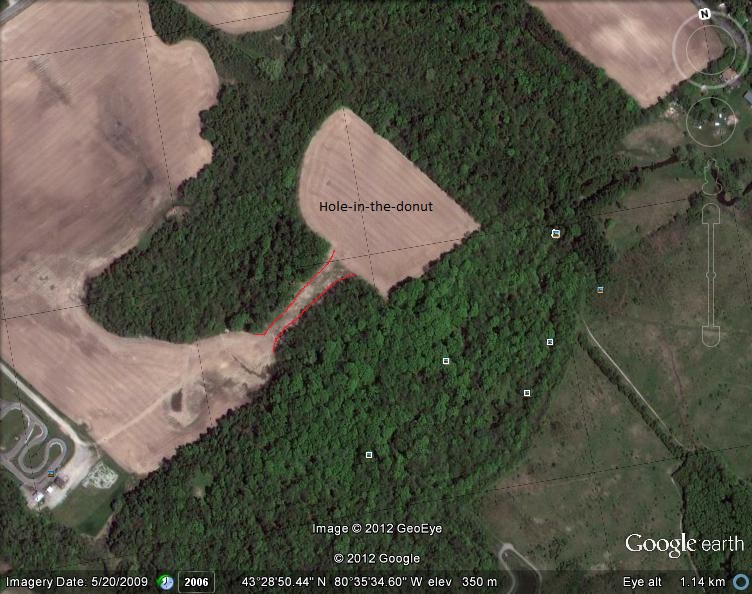 “…land use could include: 
Residential uses, and/or 
Open Space, and/or a 
Restoration Area.”
				
		Page 33, Beaver Creek Meadows District Plan
“We are all stewards of the environment. Acting now by preserving the natural environment, reducing our carbon footprint and building the city in an environmentally sound manner, will benefit future generations.”
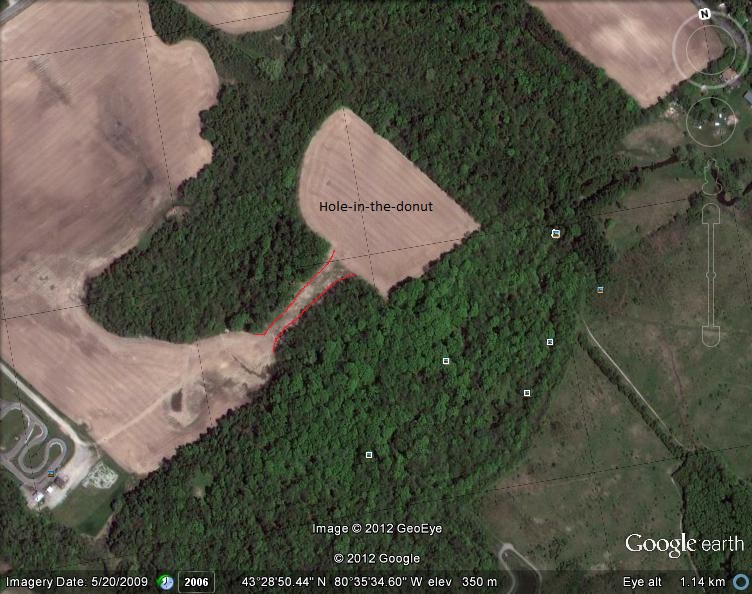